Desenvolvimento de novos fármacos, medicamentos, profissionais de saúde e Médicos Veterinários
importância, mitos e 
alternativas concretas Para o 
desenvolvimento de novos fármacos e 
medicamentos veterinários (ou não) no brasil.

Prof. Dr. Luiz Carlos de Sá-Rocha


Universidade de São Paulo
Faculdade de Medicina Veterinária e Zootecnia
Departamento de Patologia
Laboratório de neuroimunologia
Laboratório de Farmacologia e Toxicologia
Desenvolvimento de novos fármacos, medicamentos, profissionais de saúde e Médicos Veterinários
“Continuidade com o passado
é uma necessidade, não um dever”.







Oliver Wendell Holmes Jr.
PHÁRMAKON
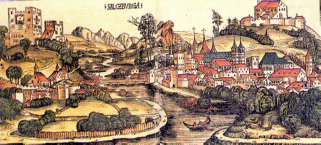 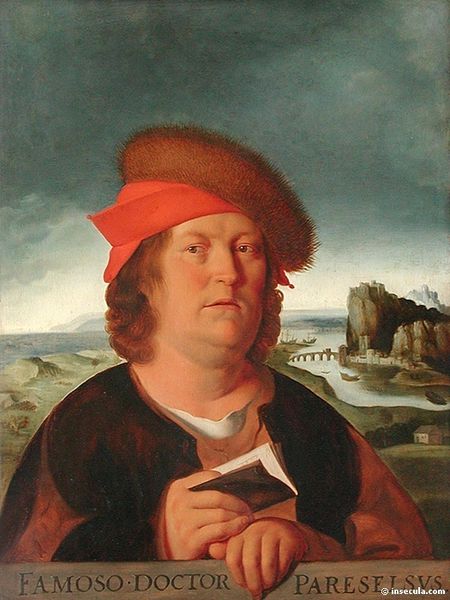 Paracelsus

Phillipus Aureolus Theophrastus Bombastus von Hohenheim,

(*) Einsiedeln, 17 de dezembro de 1493
(+) Salzburgo, 24 de setembro de 1541
PHÁRMAKON
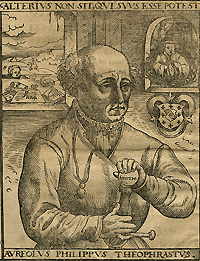 Paracelsus,

Médico; alquimista; físico e astrólogo suíço.

Contribuição conceitual para a ciência:

“Todas as substâncias são venenos; não há uma que não seja veneno. A dose certa diferencia um veneno e um remédio”

“Químicos tem efeitos em órgãos específicos do corpo”
PHÁRMAKON
Era da polarização / ruptura / extremos

Bem								Mal

Céu			 					Inferno

Deus								Diabo

Luz								Trevas

Comédia							Drama


Medicamento				     		             Tóxico
PHÁRMAKON
Medicamento							  Tóxico

Militância				             Conhecimento específico

Emoção								  Razão

Oportunidade					                       Realização

			Aproximação / Confluência
			        Qualidade da ação
Desenvolvimento de novos fármacos e medicamentos
Aspectos científicos 
Aspectos tecnológicos
O estado da arte no mundo atual
Limites e avanços 
A revolução biotecnológica 
A revolução nanotecnológica 
O mercado globalizado
Fatores políticos e econômicos 
E o Brasil com isso?
Desenvolvimento de novos fármacos e medicamentos
Qualidade (*)
Eficácia (*)
Segurança (*)
Análise de resíduos (#)
(*) Estes critérios valem tanto para um fármaco ou medicamento humano como veterinário. 

(#) A análise de resíduos é exclusivo para medicamentos veterinários e possuí enorme importância no campo da saúde pública.
Desenvolvimento de novos fármacos e medicamentos
Eficácia
Farmacodinâmica 
Farmacocinética 
Estudos laboratoriais in vitro e in vivo.
Estudos e testes de campo.

Segurança
Consumidor (estudos toxicológicos abrangentes).
Ocupacional (estudos abrangentes e segurança de operadores).
Ambiental (toxicologia ambiental exposição/persistência/degradação/análise de risco).
Terapêutica ou espécie alvo (paciente).
Etapa
Atividade primária
Evento troca
Pesquisa básica
Alvos farmacológicos, modelos e 
métodos são escolhidos.
Pesquisa
Científica
Descoberta precoce
Formação de um “time” e escolha 
novos compostos (screening).
Atividade biológica 
identificada.
Descoberta tardia
Compostos “lideres” são analisados 
Estrutura e toxicidade.
Tomada de
decisão.
Desenvolvimento precoce
Teste secundários dos compostos
Candidatos.
Estabelecimento
projeto.
Desenvolvimento pré-clínico
Projeto / Time / Escolha do químico /
Formulação/Preparação espécie alvo.
Início da fase
clínica.
Desenvolvimento clínico
Avaliação médica na espécie alvo.
Fase
regulatória.
“Marketing”
Entrada no mercado/ Vendas /
Vigilância.
Metabolismo
da droga.
Farmacologia
In vivo.
Solubilidade
Estabilidade.
Química
Bio-analítica.
Desenvolvimento
Química 
Analítica.
Farmacocinética
Animal.
Toxicologia
in vitro e in vivo.
Sistema de liberação
de drogas.
Competidores.
Farmacovigilância.
Receitas
+$
Fim da patente
tempo
Aprovação para vendas
Investimentos
-$
Recursos financeiros.
Pressão regulatória.
Competidores.
Farmacovigilância.
Receitas
+$
Fim da patente
tempo
Aprovação para vendas
Investimentos
-$
Recursos finaceiros.
Pressão regulatória.
Competidores.
Farmacovigilância.
Receitas
+$
Fim da patente
tempo
Aprovação para vendas
Investimentos
-$
Recursos finaceiros.
Pressão regulatória.
Desenvolvimento de novos fármacos e medicamentos
Critérios para o desenvolvimento de novos fármacos e medicamentos.

Confiabilidade nos modelos pré-clínicos (não clínicos). 
Biodisponibilidade.
Valor terapêutico.
Perfil biológico.
Via de administração.
Duração dos efeitos.
Imagem científica.
Mercado (tamanho e tendências).
Competição com produtos antigos.
Situação da patente.
Preço.
Solubilidade e estabilidade do produto candidato.
Expectativa durante o desenvolvimento.
Desenvolvimento de novos fármacos e medicamentos
Empresas envolvidas na descoberta de novos medicamentos.

Número de empresas com projetos para descoberta de novos fármacos e medicamentos.

EUA / Canadá > 3800.
Outros países >3400.

Número de empresas que dão algum tipo de suporte estrutural.

EUA / Canadá > 3900.
Outros países > 3600.

A INOVAÇÃO “começa” a existir no setor farmacêutico nacional incluindo o médico veterinário.
Desenvolvimento de novos fármacos e medicamentos
RADICAL – Uma revolução dentro do conhecimento científico daquela área específica. É uma inovação rara que exige “atividades recursos intensivas” (material humano super especializado, laboratórios, formação de equipes multidisciplinares, projetos envolvendo várias instituições com interesses claramente definidos. Gera demandas regulatórias muitas vezes específicas e novas (ex: bioprodutos, anticorpos monoclonais, terapia celular ou genética, etc.).

INCREMENTAL – Pequenos avanços ou melhorias nas moléculas, formulações e abordagens já utilizadas. É mais comum, mais ligada a realidade brasileira, mas também gera demandas regulatórias sobre eficácia e principalmente sobre segurança (ex: “pour on”, polímeros nanoestruturados, etc.).
Desenvolvimento de novos fármacos e medicamentos
Campos para a descoberta de novos fármacos e medicamentos.

Quimioterapia: Doenças infecciosas.
Quimioterapia: Transformações neoplásicas.
Terapias de substituição: Deficiências nutricionais.
Terapias de substituição: Hormônios recombinantes / anticorpos / etc.
Farmacoterapias: Ajustes de função (cardíaca, renal, hepática, etc.).
Agentes imunizantes: Vacinas / Vacinas recombinantes / etc.
Imunomoduladores: Anticorpos / Fatores / Citocinas / etc.
Intoxicações: anticorpos específicos
Terapias para doenças de causas incertas ou desconhecidas.
Desenvolvimento de novos fármacos e medicamentos
Estratégico
Econômico
Externos:
1.    Necessidades terapêuticas.
2.    Mérito terapêutico.
3.    Competição

Internos ou de coerência interna
4.    Estratégias gerais das empresas.
5.    Estratégias para o produto.
6.    Capacidade de P,D & I.
7.    Probabilidade de sucesso técnico.
8.    Proteção patentária.
9.    Tendência de mercado.




10.    Custo para completar o projeto.
11.    Custo de produção
12.    Pico de vendas e ciclo de vida dos produtos.
13.    Margem de contribuição do produto.
Desenvolvimento de novos fármacos e medicamentos
Depois de descobertos, quais as causas para interrupção do desenvolvimento de novos medicamentos.

Toxicidade.
Baixa eficácia na espécie alvo.
Tolerância.
Baixa biodisponibilidade nos tecidos alvo da espécie alvo.
Impacto ambiental considerável.
Dificuldades na mensuração dos resíduos gerados.


Obs: Em seres humanos, é na Fase II, ou seja em pacientes, que ocorre o maior número de interrupções em projetos de novos medicamentos pois estes não apresentam-se tão eficientes quanto se avaliava-se.
Animais de laboratório (?)
Histórico
Em 1800 ratos são utilizados para aulas de anatomia nos EUA e Europa (não existiam laboratórios).
Apenas no início do século 20 (1912) surgem as primeiras coleções de ratos para pesquisa científica.
Publicação do livro: “The Three Rs and the Humanity Criterion” de autoria de W.M.S. Russell and R.L Burch (1959).
Em 1966 surge nos EUA o “The Animal Welfare Act” / AWA.
Em 1973 surge o “Guide for the Care and Use of Laboratory Animals.
Em 2009 Congresso Nacional Brasileiro aprova Lei específica sobre o assunto. Lei Arouca.
Animais de laboratório (?)
Histórico
Alternativas concretas começam a surgir nos anos 70.
É criado o ECVAM na Comunidade Européia (outubro de 1991).
Outros Centros de competência científica são criados 
Revisitados protocolos OECD (queda do Protocolo que calculava a DL50 via método clássico / Surgem protocolos alternativos).
Restrições aos estudos de segurança para cosméticos (2009 e 2013) na Comunidade Européia.
Prof. Dr. Luiz Carlos de Sá-Rocha / Disciplina de Neurofarmacologia Aplicada à Medicina Veterinária / Aula 04 / Desenvolvimento de novos fármacos e medicamentos
Desenvolvimento de novos fármacos e medicamentos
Racional 
clássico dos
testes em várias
espécies.
Testes em roedores
Não tóxico
Tóxico
Testes em não roedores
Testes em não roedores
Não tóxico
Tóxico
Não tóxico
Tóxico
Alta confiabilidade
na existência de
toxicidade
baixa para
animais.
Toxicidade 
espécie-específica.
Toxicidade 
espécie-específica.
Alta confiabilidade
na existência de
toxicidade
alta para 
animais.
Desenvolvimento de novos fármacos e medicamentos
BPL / Tabela de conteúdos (FDA 21 CFR Part 58 / OECD)

Escopo.
Definições.
Aplicabilidade dos estudos.
Inspeção das instalações e facilidades para a realização dos estudos.
Manejo e gestão das instalações e facilidades para a realização dos estudos.
Pessoal.
Diretor de estudo.
Unidade de Garantia de Qualidade (UGQ).
Instalações e facilidades para os cuidados com animais (laboratório e espécies alvo).
Compatibilidade das diferentes áreas de laboratório.
Documentação: Laboratórios, biotérios e instalações para espécies alvo.
Gestão da documentação gerada.
Equipamentos.
Manutenção (preventiva e corretiva) e calibração dos equipamentos.               ()
Desenvolvimento de novos fármacos e medicamentos
BPL / Tabela de conteúdos (FDA 21 CFR Part 58 / OECD)

Procedimentos Operacionais Padrão – POPs.
Reagentes e soluções.
Comissão de ética no uso de animais em experimentação (Lab. e alvo).
Controle de amostras (cadeia de custódia).
Registro de manuseio e pesagem das amostras.
Protocolos.
Plano de estudos para a condução de estudos pré-clínicos (não clínicos).
Relatórios dos estudos pré-clínicos (não clínicos).
Guarda e recuperação rápida dos registros e dados obtidos nos estudos.
Desqualificação do laboratório credenciado.
Desqualificação pelo patrocinador.
Desqualificação pela agência auditora responsável.
Re-credenciamento após as devidas correções. 			()
Desenvolvimento de novos fármacos e medicamentos
Porque Boas Práticas de Laboratório – BPL.

Histórico de falsificação de dados pelas empresas de pesquisa contratadas (CRO`s).
Reposição de animais que haviam morrido durante o teste.
“Elaboração” dos resultados dos estudos (fábrica de laudos).
Exclusão de resultados “não interessantes” para a viabilização dos produtos.

Em laboratórios norte americanos:
25% de todos os resultados eram “fajutados”.
3% dos dados de hematologia eram ruins.
18% dos dados imunotoxicológicos estavam errados ou não tinham “pé nem cabeça”.

No Brasil a ANVISA tem produzido relatórios que exploram a capacidade e a expertise dos laboratórios credenciados. 			()
Desenvolvimento de novos fármacos e medicamentos
Histórico do BPL.

1973 / Nova Zelândia / Ato de registro para testes em laboratórios.

1979 / Estados Unidos / FDA / Regulamentação das Boas Práticas de Laboratório.

1980 / Em vários países surgem diretrizes sobre BPL.

1981 / Europa / OECD / Princípios das Boas Práticas de Laboratório.

1986 / OECD / As diretrizes da OECD são adotadas pela Comunidade Européia.

1997 / OECD / Revisão das Diretrizes e Princípios da BPL.
Desenvolvimento de novos fármacos e medicamentos
Os estudos pré-clínicos realizados hoje no Brasil exigem:

Observação aos “Princípios de Boas Práticas de Laboratório – BPL” para a condução de estudos pré-clínicos.

Certificação, dentro do possível, de instituições nacionais e/ou internacionais que verificam os aspectos éticos e de qualidade ligados ao uso de animais em experimentação (AAALAC, COBEA, etc.) sejam eles espécies de laboratório ou espécies alvos para medicamentos veterinários.

Gestão de Qualidade (GQ), com Unidades de Garantia de Qualidade (UGQ) próprias que “enfrentem” auditorias internas (necessárias), de clientes e patrocinadores (comuns) e externas (agências governamentais nacionais e internacionais, como exemplo: ANVISA, In METRO, MAPA, FDA, etc.).
Desenvolvimento de novos fármacos e medicamentos
-Princípios para o bom desempenho de estudos sobre a lógica do BPL.
Gestão do estudo.
Descrição de todos os passos e etapas que serão realizados incluindo o plano de garantia de qualidade e comunicação.
Documentos que devem ser providenciados antes do início dos estudos patrocinados.
Plano de estudo.
POPs.
Garantia de Qualidade.
Documentação que mostra como o estudo está sendo conduzido.
Dados brutos.
Documentos que devem ser gerados ao longo da realização dos estudos patrocinados.
Arquivo.
Relatório de todos os dados obtidos incluindo os desvios do Plano de Estudo com justificativa.
Relatório de estudo.
Documento gerado no final dos estudos.
Desenvolvimento de novos fármacos e medicamentos
Conceitos chave para a compreensão de resultados toxicológicos:

Cronicidade.
Absorção.
Distribuição.
Reversibilidade.
Dose-resposta.
Tempo-resposta
Suscetibilidade.
Populações especiais.
Evidências estatísticas x biológicas.
Metabolismo e biotransformação.
Desenvolvimento de novos fármacos e medicamentos
Manifestações toxicológicas.

Letalidade.
Corrosão e intolerância de tecidos locais.
Efeitos imunes.
Efeitos sobre a reprodução.
Efeitos sobre o desenvolvimento.
Neurotoxicidade.
Efeitos sobre os órgãos alvo.
Carcinogenicidade.
Lesões anatomopatológicas.
Lesões histopatológicas.
Desenvolvimento de novos fármacos e medicamentos
Manifestações toxicológicas.

Citotoxicidade.
Perda da capacidade de regulação da célula.
Ruptura da capacidade de reparo celular.
Efeitos sobre a membrana celular.
Efeitos sobre receptores.
Efeitos sobre organelas celulares.
Efeitos bioquímicos / metabólicos.
Desenvolvimento de novos fármacos e medicamentos
Mensagens básicas.

800 a 1.000 Milhões de US$ para novos medicamentos humanos. 
80 a 160 Milhões de US$ para medicamentos veterinários.
Tempo - 12 a 16 anos para desenvolver uma nova molécula.
Principal objetivo - diminuir o tempo médio de “time to market”.
Processo complexo que é o “coração” de uma empresa farmacêutica.
Desenvolvimento de equipes complexas de cientistas e outros profissionais.
Faturamento alto mas possuí a maior taxa de investimento em pesquisas.
Desenvolvimento de novos fármacos e medicamentos
Histórico:

Em 1927, J.W.Trevan publicou o primeiro estudo de dose letal 50% ou DL50.
O desastre da talidomida induziu um rápido desenvolvimento na toxicologia de medicamentos (1956).
Primeira diretriz publicada é de 1965.

Atualmente: Fase do perfeccionismo.

Variedade de testes e estudos.
Análises bioestatísticas complexas.
Boas Práticas de Laboratório - BPL.
Farmacocinética / Farmacodinâmica.
Estudos complexos, análise complexa, alto custo mas com boa previsibilidade.

Futuro:
Toxicologia sistêmica / Proteômica / Genômica / Toxicologia individual. 
Redução na utilização de animais / Meios alternativos.
Desenvolvimento de novos fármacos e medicamentos
Dilemas atuais no uso de testes de segurança não clínicos.

Estão tornando-se rígidos demais e assim perderão rapidamente sua utilidade.

Para as agências eles são fundamentais para as sociedades protetoras dos animais são insignificantes.

Muitos novos medicamentos estão surgindo sem a compreensão completa dos mecanismos íntimos de ação sendo sua segurança ou não testada no mercado dentro de limites éticos.
Desenvolvimento de novos fármacos e medicamentos
Dilemas atuais no uso de testes de segurança não clínicos.

Fase Pré-Clínica / Descoberta 		= 44.8%.	(7.569)

Fase I para seres humanos 		= 17,3%.	(2.415)

Fase II para seres humanos		= 23,0%.	(2.622)

Fase III para seres humanos 		= 8,2%.		(1.179)

Produtos lançados nos mercado 	= 5,2%.		(2.002)

Outros 				= 1,5%.		(   482)

TOTAL						(16.269)

Mercado veterinário = 3 a 5% do humano (aproximadamente 1600 a 1620).
Desenvolvimento de novos fármacos e medicamentos
Dilemas atuais no uso de testes de segurança não clínicos.

Descoberta 			2 a 10 anos 		(5000 a 10.000mols.).

Fase Pré-Clínica 		3 a 4 anos 			            (400).

Fase I para seres humanos 	2 a 2,5 anos (20-80voluntários) 	            (250).

Fase II para seres humanos	2,5 a 3,5 anos (100-300 pacientes)            (8).

Fase III para seres humanos 	3 a 4 anos (1000-5000 pacientes)              (6).

Revisão/aprovação agência	1 a 2 anos				   (1).

Testes pós-marketing		1,5 a 2,0 anos.

TOTAL			14 a 16 anos.
Desenvolvimento de novos fármacos e medicamentos
Espécies animais (não alvo) mais utilizadas.

Roedores:
Ratos
Camundongos.
Camundongos geneticamente modificados.
outros.

Não roedores:

Cães.
Minipigs.
Primatas não humanos:
Cynomolgus.
Sagüis.
Rhesus.
Desenvolvimento de novos fármacos e medicamentos
Fatores animais a serem padronizados (espécies alvo e não alvo).

Espécie.
Raça / Linhagem.
Idade.
Peso corpóreo / Superfície corpórea.
Gestação.
Sexo.
Influências genéticas.
Condições de saúde.
Condições imunológicas.
Condições endócrinas.
Condições neuro-comportamentais (estresse).
Desenvolvimento de novos fármacos e medicamentos
Fatores ambientais padronizáveis (espécies alvo e não alvo).

Alimentação (ração, verde, outras).
Condição nutricional (restrições, dietas ou ad libitum).
Administrar a substância teste sempre após a alimentação.
Temperatura, umidade e pressão do ar nas salas e locais de alojamento.
Intensidade da luz.
Ciclo de luz.
Tamanho da caixa ou baia.
Possibilidade de exercícios.
Solitário ou em grupo.
Ciclo do dia.
Estação do ano.
Barulhos e ruídos.
Período de aclimatação.
Desenvolvimento de novos fármacos e medicamentos
Considerações éticas sobre o uso de animais em experimentação.

Estudos em animais dificilmente serão substituídos em breve espaço de tempo.
É necessária a redução no número de animais utilizados e dentro do possível não repetir testes em animais (dados BPL são importantes).
Redução do impacto sobre os animais ao mínimo necessário diminuindo o grau de crueldade sobre os mesmos (espécies alvo e não alvo).
Usar experimentação animal apenas com excelentes argumentos, por exemplo:
Saúde de seres humanos e animais
Proteção ambiental (animais selvagens)
Ciência básica (avanço do conhecimento científico com benefícios para a população humana).